Coordinating conjunctions
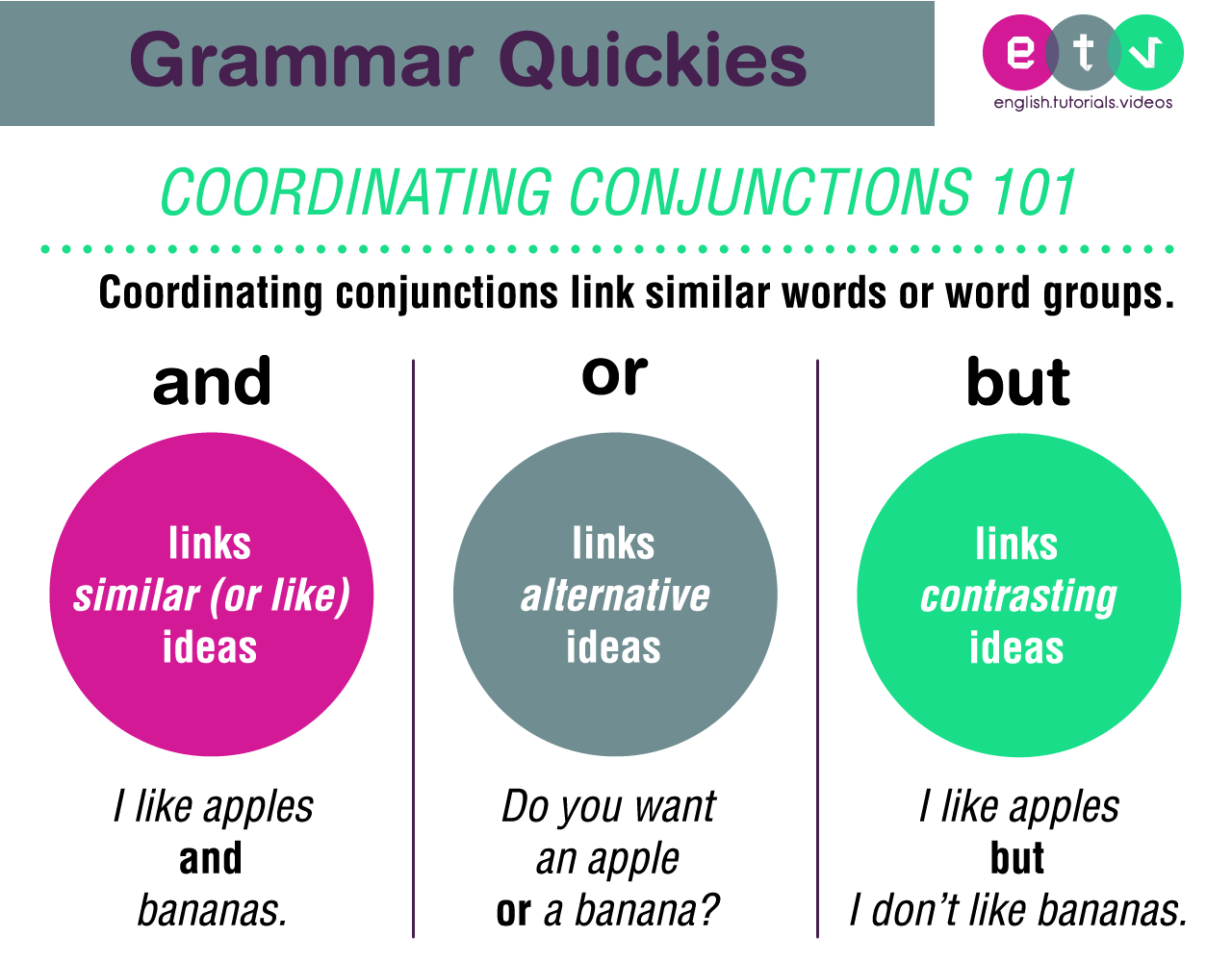 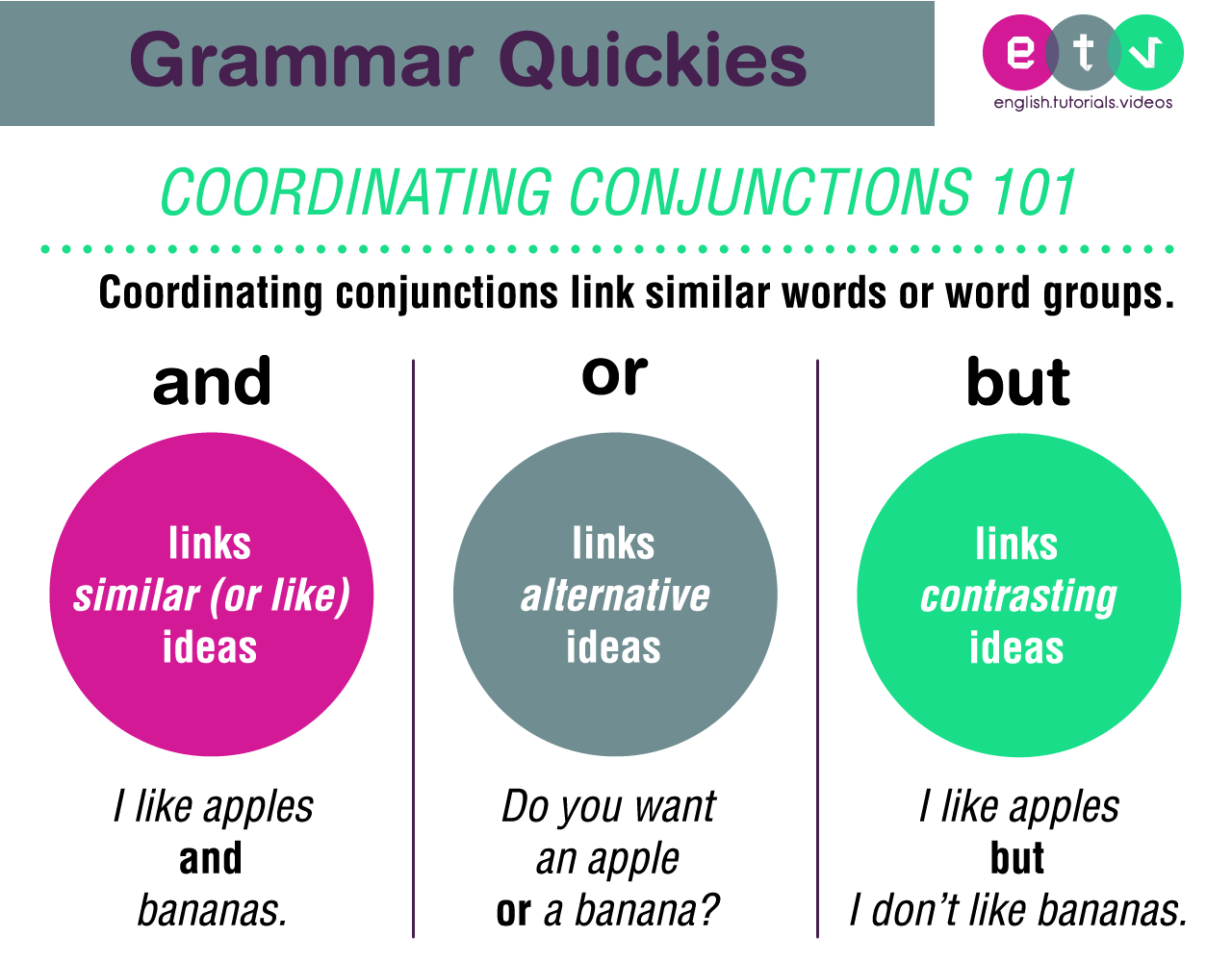 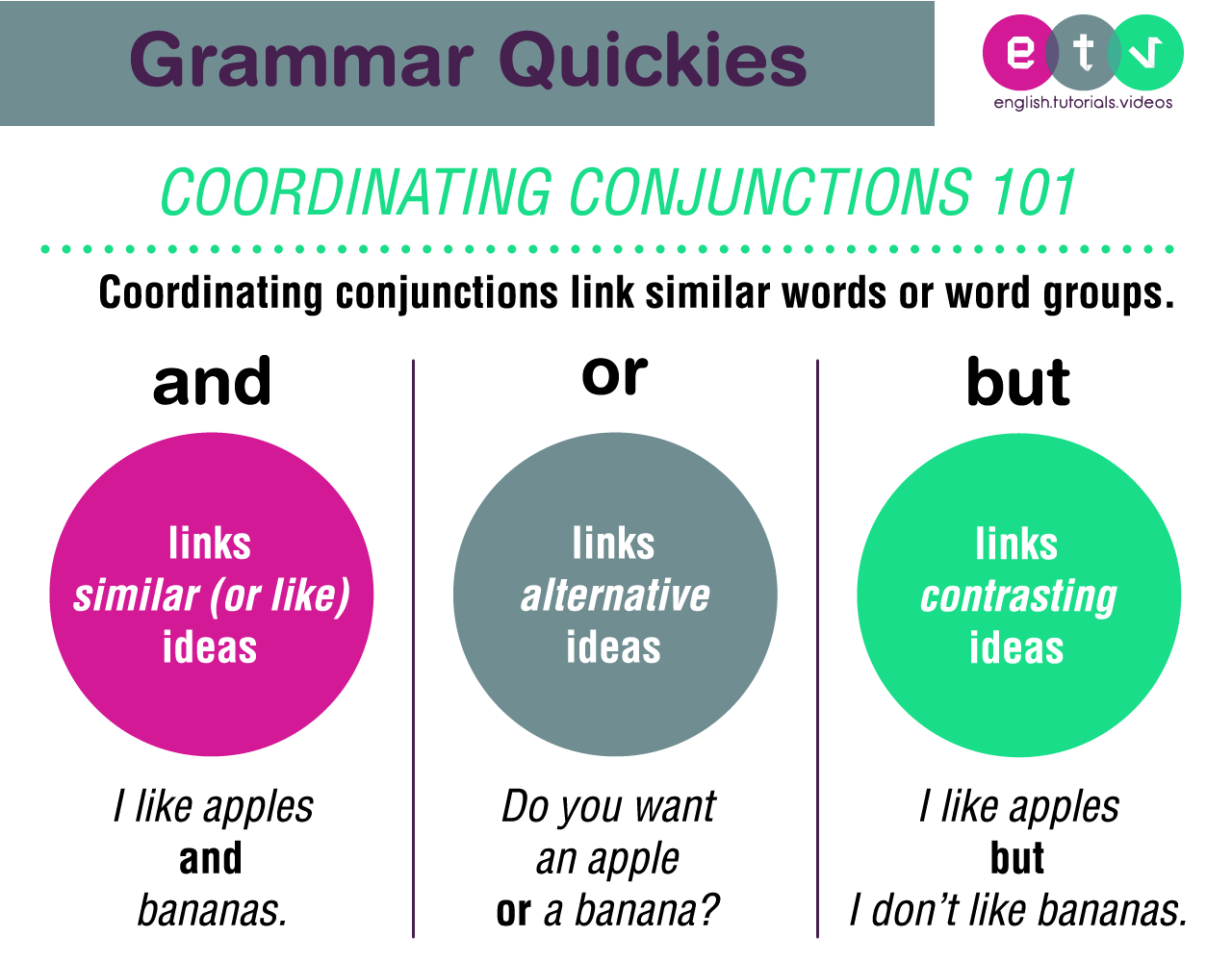 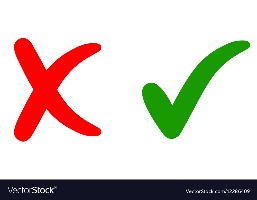 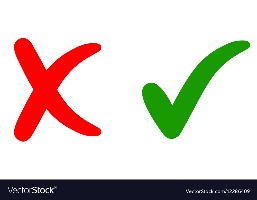 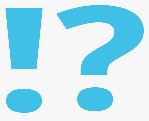 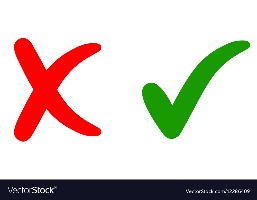 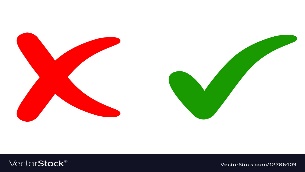 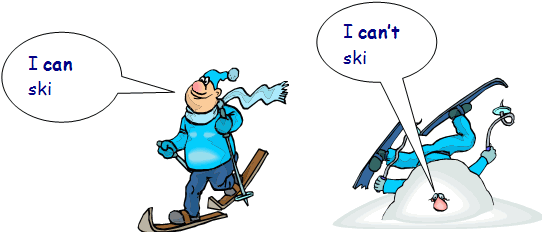 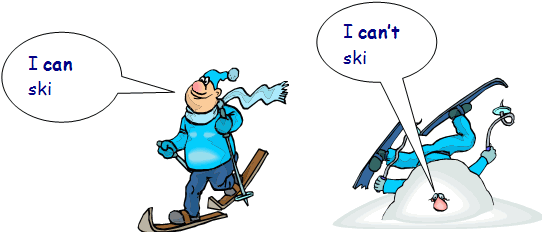 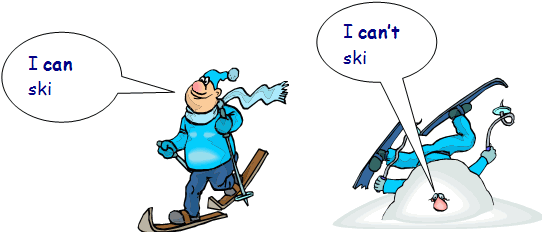 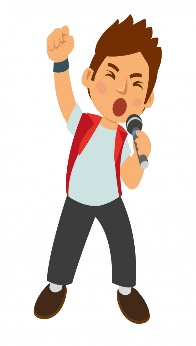 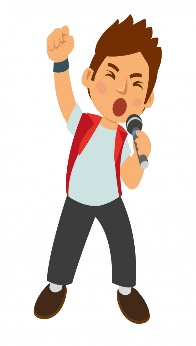 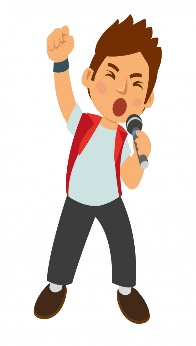 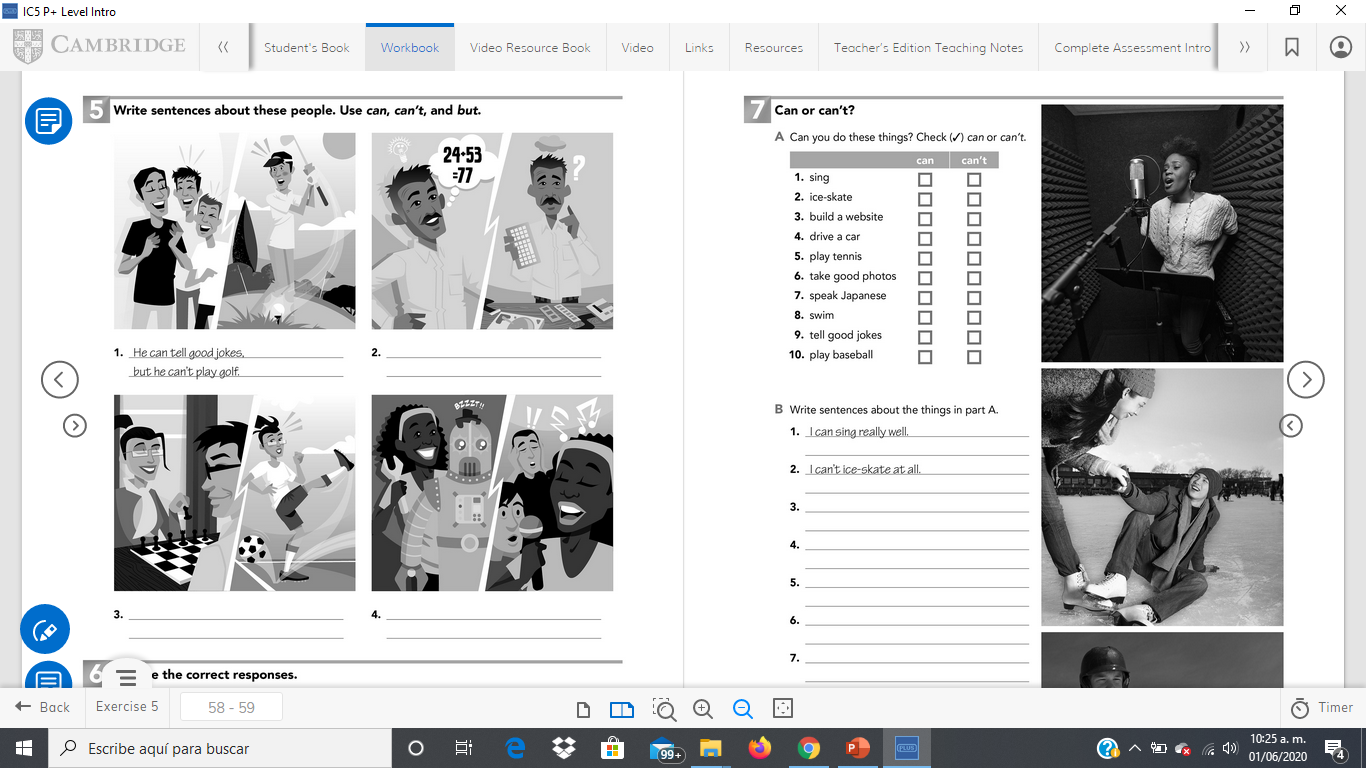 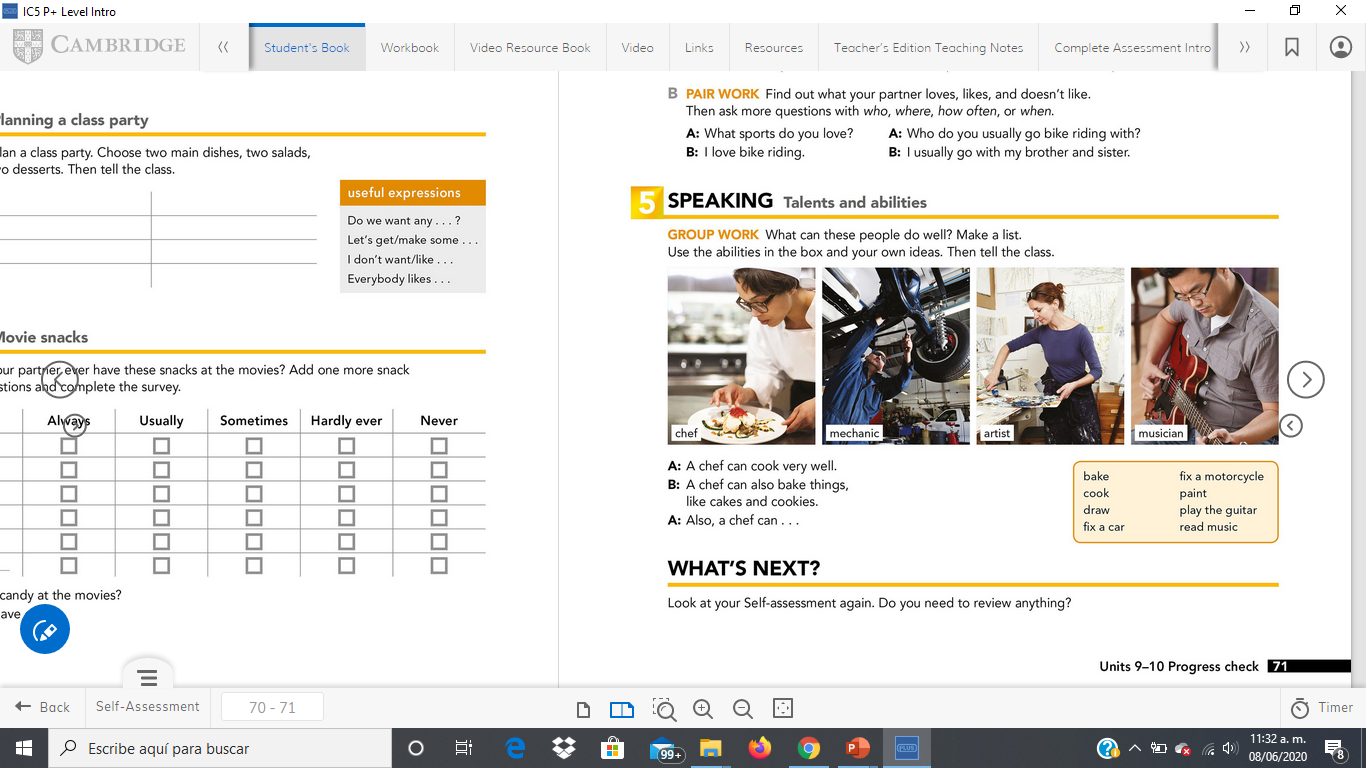 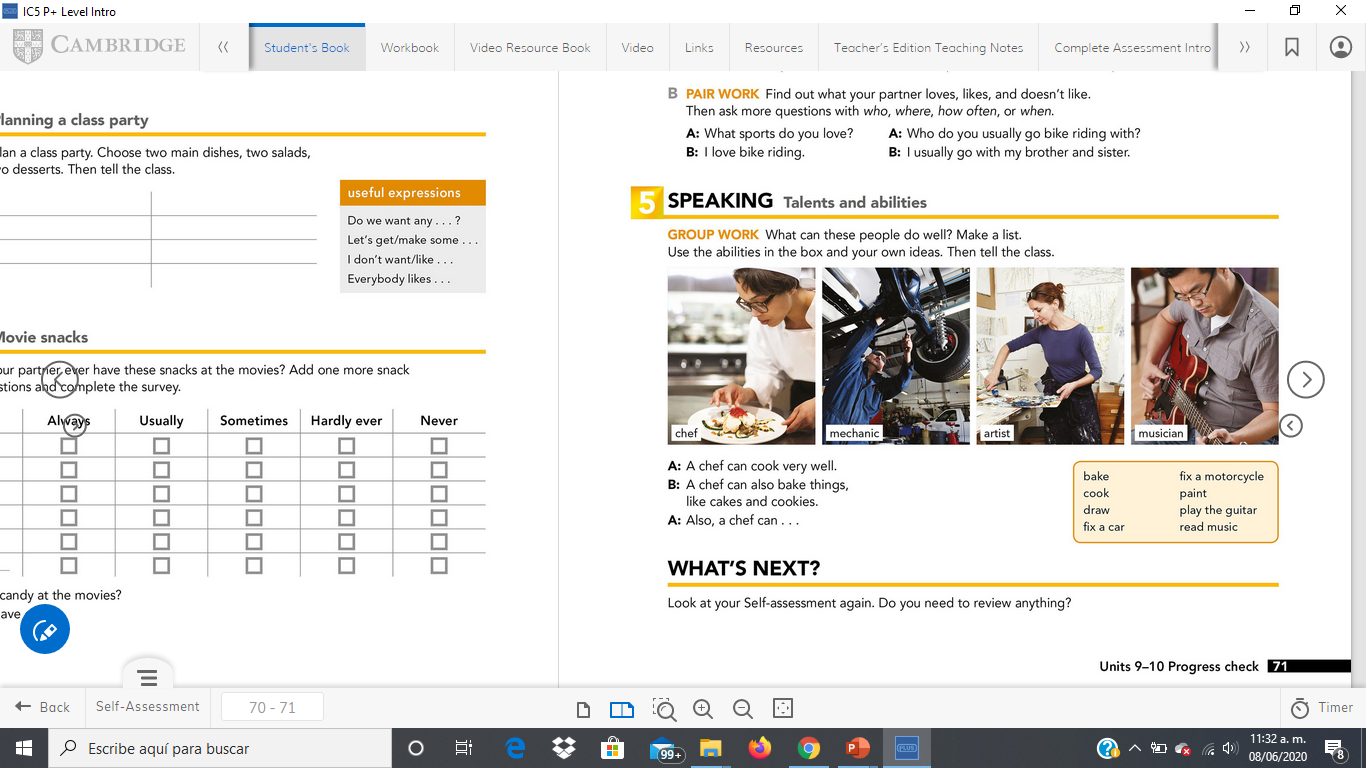 abilities wordbox